教育委員会と職員会議
どのようにコンセンサスを得るのか
戦後教育行政改革の中心
戦後教育行政改革の三原則
教育行政の地方分権
地方が分権的「公共団体」に変化
地方教育行政が「内務省」から「教育委員会」に
教育の民衆統制
知事・議会の選挙
教育委員会の公選制度
一般行政からの独立
行政委員会としての「教育委員会」の成立
予算提案権と執行権をもつ教育委員会
当初からの教育委員会への攻撃
一般部局からの不満
統一的な予算編成ができない
地方議会の文教委員会との整合性
政治家からの非難
教育が政治から独立していない
選挙が政党や組合を背景としている
　　　　　　　
本当の理由はどこにあったのか？
５０年代の再編
「教育委員会法」を廃止し、「地方教育行政の組織及び運営に関する法律」の制定（全く違う組織であることを強調）
公選制を首長の任命制に
予算提案権と執行権をなくす
全国学力テストの指導（実質的命令）
都道府県教育長の承認制
このことによって、教育委員会の主体的姿勢が喪失（月１・審議なし・傍聴なし）
中野区の準公選制度
区長が任命する人を、予め実施する投票によって決める「準公選」を東京都中野区が決めて実行した。（形式的には参考に）
従来と全く異なる「選挙方式」という点でも注目
個別訪問の許可
郵便による投票（ｃｆ　現代ではネット投票が論点になっているが）
準公選制度による変化
戦後改革の原則が復活
実質審議が実現
長い委員会
傍聴の実現
そのための夜の開催
区民が教育委員会に注目
文部省の攻撃　都教育委員会への「指導」
教育長承認制をめぐって1
地方教育行政の組織及び運営に関する法律（昭和３１年）
第１６条
　２　都道府県に置かれる教育委員会（以下「都道府県委員会」という。）は、文部大臣の承認を得て、教育長を任命する。
　３　市町村又は第二条の市町村の組合におかれる教育委員会（以下「市町村教育委員会」という。）は、第六条の規定にかかわらず、当該市町村委員会のうちから、都道府県委員会の承認を得て、教育長を任命する。
教育長承認制2
【教育】 地方分権化推進委員会提言
　教育長の任命承認制は廃止する。（廃止） 
　文部大臣の教育委員会に対する指揮監督権（地方教育行政の組織及び運営に関する法律（５５条）は、機関委任事務制度の廃止に伴い廃止する。（廃止） 
　地方公共団体の長又は教育委員会に対する文部大臣の措置要求（同５２条）については、一般ルールに沿って行うものとする。（緩和） 
　義務教育費国庫負担金に関する各種調査、申請、報告等の事務手続きについては、平成９年度から大幅に簡素合理化することとする。
文部科学省と教育委員会の関係
（文部科学大臣又は都道府県委員会の指導、助言及び援助） 
　第四十八条 　地方自治法第二百四十五条の四第一項 の規定によるほか、文部科学大臣は都道府県又は市町村に対し、都道府県委員会は市町村に対し、都道府県又は市町村の教育に関する事務の適正な処理を図るため、必要な指導、助言又は援助を行うことができる。(地教行法)
教育委員会の会議数
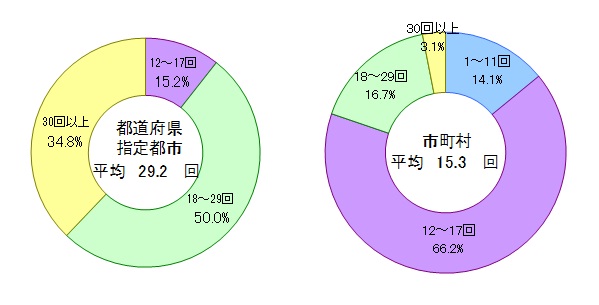 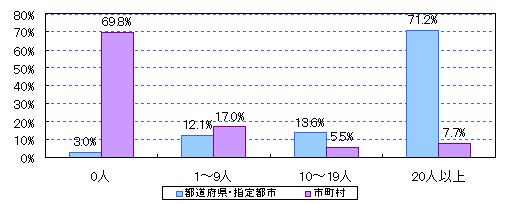 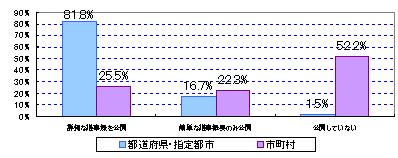 学校管理規則で、学校の各種取り組みについて許可・承認による関与を
しない教育委員会の割合
都道府県

市町村
職員会議
職員会議をめぐる論争
決定機関説
審議会説
補助機関説（省令で規定）
東京都教育委員会の通達　職員会議で挙手をしてはいけない。
土肥元校長の訴訟
その他の学校運営の組織
学校評議会
学校運営協議会
PTA
児童会・生徒会・自治会